ДАВИД, ПРОСЛАВЉЕНИ ЦАР ИЗРАИЉЕВ 2. дио
Православна вјеронаука 7. разред
Након Саулове смрти, Јудино племе бира Давида за цара.
Остала израиљска племена за цара бирају Сауловог сина, Исвостеја.
Царство се дијели на два дијела.
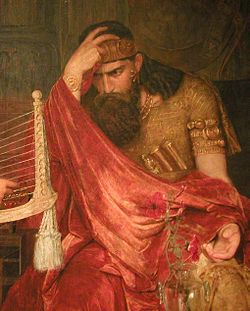 Након Исвостејеве смрти, Давид успијева да уједини два царства, те царује још 33 године.
Давид је владао укупно 40 година, од 1010. до 970. године прије Христа.
Давид је створио најмоћнију државу у историји израиљског народа.
Нова престоница – Јерусалим, „Давидов град”.
- Давид за наследника проглашава свог сина Соломона.
Давид и Соломон, 
детаљ са фреске Васкрсења Христовог
- Господ Исус Христос је, по тијелу, директни потомак     цара Давида.
ДОМАЋИ ЗАДАТАК: 

Одговори на питања у уџбенику на страни 54!